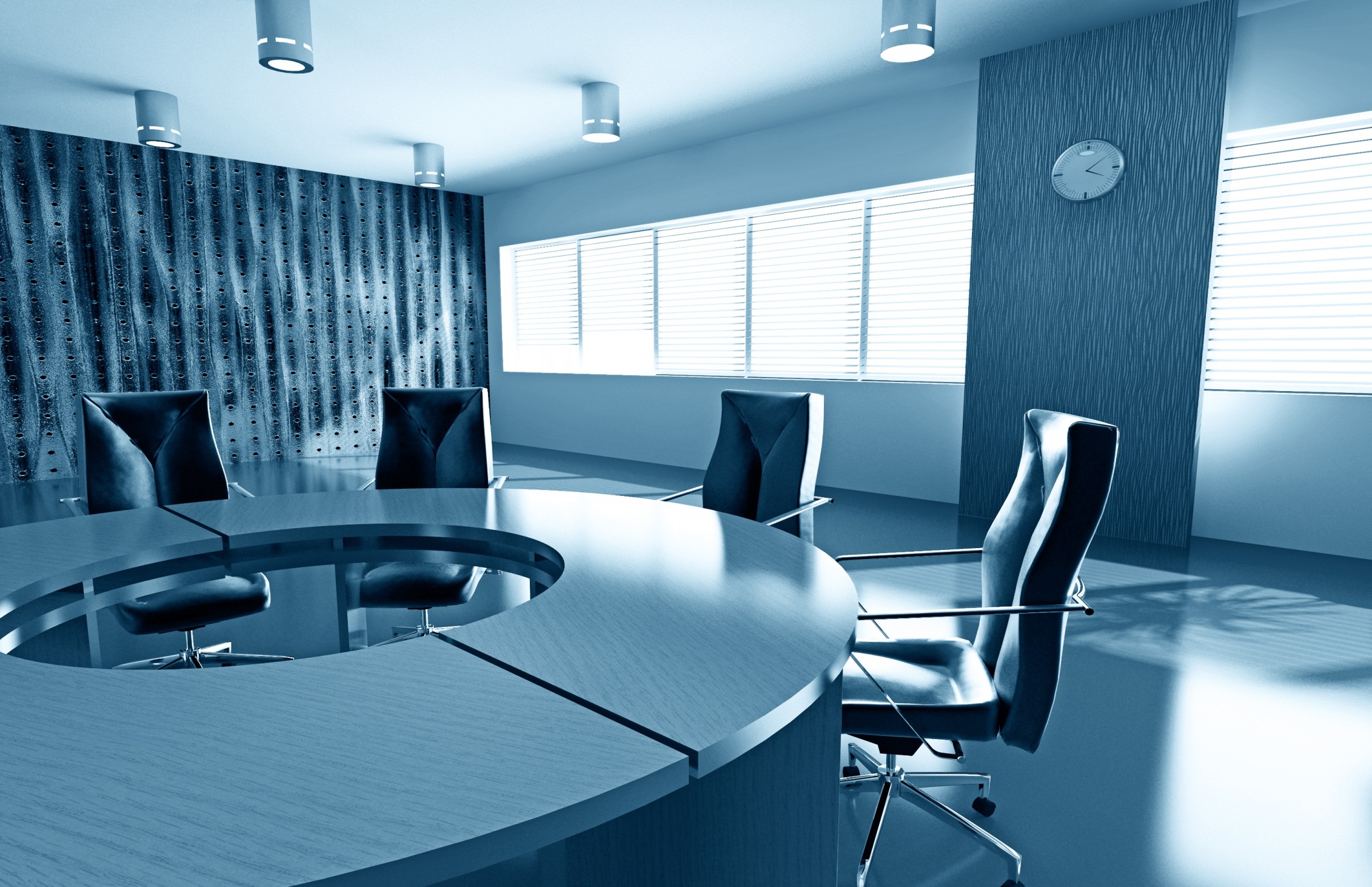 COMPANY PRESENTATION DEDICATED PRESENTATION
Special presentation for meeting work summary report
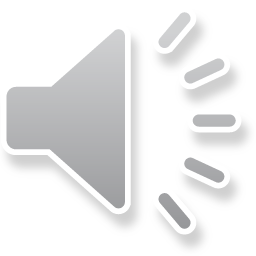 DIRECTORY
01
Add your title here
02
Add your title here
03
Add your title here
04
Add your title here
01
Overview of the current year's work
Add more or less text here to provide a simple description of the whole content of the first part, or you can add a subheading.
Click to add a text title
Add a text description
Add a text description
Add text
Add caption here Add caption Text Add caption
Add a text description
Add text
Add caption here Add caption Text Add caption
Add a text description
Add text
Add caption here Add caption Text Add caption
Add text
Add caption here Add caption Text Add caption
Click to add a text title
Click here to add caption swords Click here to add captions Click here to add captions Click here to add captions
80%
70%
65%
55%
Add text messages
Add captions here
Add text messages
Add captions here
Add text messages
Add captions here
Add text messages
Add captions here
Click to add a text title
Add caption text Here Add caption
01
Add caption text Here Add caption
02
90%
95%
68%
42%
Add caption text Here Add caption
03
Add caption text Here Add caption
04
Add text
Add text
Add text
Add text
Click to add a text title
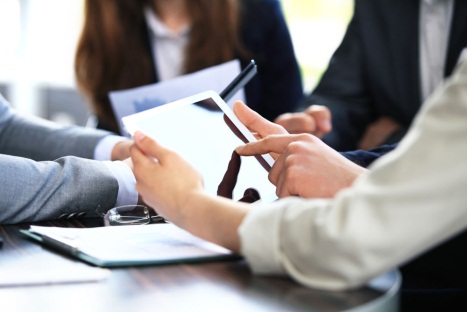 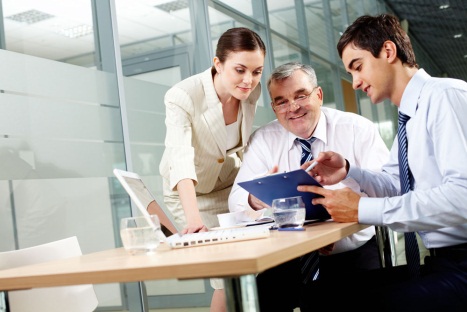 Add text messages
Add captions to the picture
Add text messages
Add captions to the picture
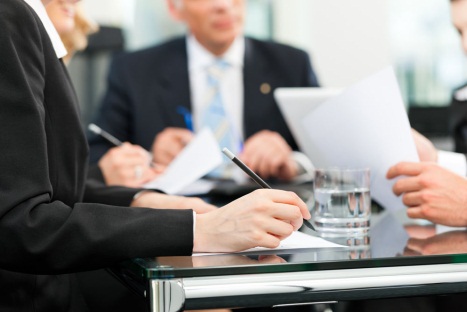 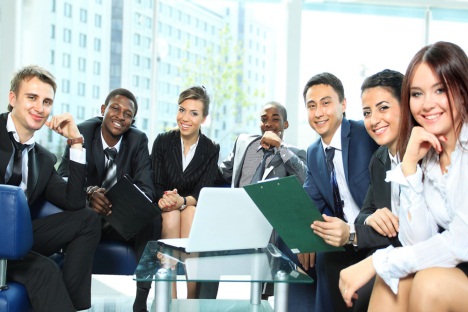 Add text messages
Add captions to the picture
Add text messages
Add captions to the picture
Click to add a text title
Add a text title
Add a text title
Add text messages
Add captions here
Add text messages
Add captions here
Add a text title
Add text messages
Add captions here
Click to add a text title
Add text messages
Add captions here
01
90%
Add text messages
Add captions here
75%
02
68%
55%
Add text messages
Add captions here
03
Add text messages
Add captions here
04
Q1
Q2
Q3
Q4
Click to add a text title
Add text messages
Add captions here
01
Add text messages
Add captions here
Add text messages
Add captions here
05
02
Click to add a text title
Add text messages
Add captions here
Add text messages
Add captions here
04
03
Click to add a text title
Add text messages
Add caption text here Add caption text Add caption text Here Add caption text Add caption text Add caption
76%
A brief explanation here
83%
A brief explanation here
75%
A brief explanation here
68%
A brief explanation here
Add text
Add captions here
Add text
Add captions here
Add text
Add captions here
Add text
Add captions here
Click to add a text title
78%
78%
Add text messages
Add caption text Here Add caption
Add text messages
Add caption text Here Add caption
Add text messages
Add caption edit here Add caption text Here add caption text Here Add caption text Add caption text Add caption text Here Add caption text Add caption
Click to add a text title
S Add text messages
Add caption Text Add caption
W Add text messages
Add caption Text Add caption
S
W
O
T
O Add text messages
Add caption Text Add caption
T Add text messages
Add caption Text Add caption
Click to add a text title
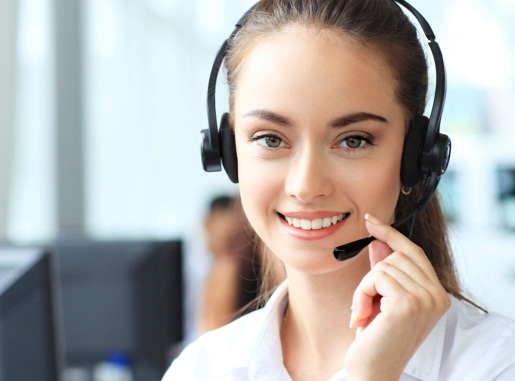 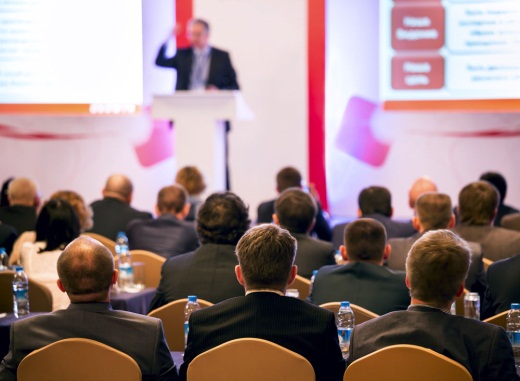 Add captions to the picture
01
Add captions to the picture
01
02
02
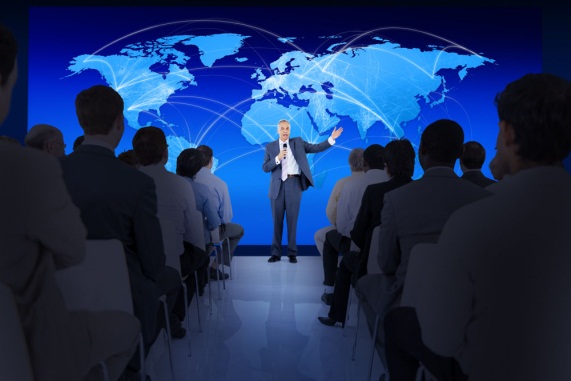 03
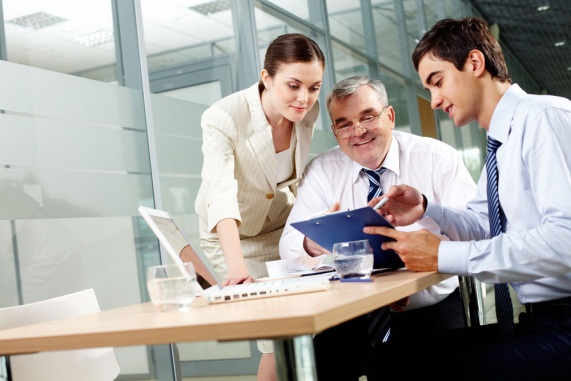 04
Add captions to the picture
03
04
Add captions to the picture
Click to add a text title
Add caption edit here Add caption text Add caption text Here Add caption text Add caption Add caption text Add caption text Add caption text
Add text
Add captions
Add text
Add captions
Add text
Add captions
Add text
Add captions
02
Completion of the work
Add more or less text here to provide a simple description of the whole content of the first part, or you can add a subheading.
Click to add a text title
Here's the main content
Add Title
Here's the main content
Here's the main content
Here's the main content
Add Title
Add text
Here's the main content
Add Title
Here's the main content
Click to add a text title
Add text
Add captions here
What is a template? A template is a universal folio that the designer makes that is easy for the customer to modify.
Add text
Add text
Add captions here
Add text
Click here to add captions Click here to add captions Click here to add captions Click here to add captions Click here to add captions.
Add text
Add text
Add captions here
Click to add a text title
Click here to add text
Click here to add text
Click here to add text
Click here to add text
Click to add a text title
Add text
Add captions
Add text
Add captions
Add text messages
Add captions here
Add text messages
Add captions here
Add text messages
Add captions here
Add text messages
Add captions here
Click to add a text title
01
02
Add text messages
Add captions here
Add text messages
Add captions here
03
Add text messages
Add captions here
05
04
Add text messages
Add captions here
Add text messages
Add captions here
06
07
Add text messages
Add captions here
Add text messages
Add captions here
Click to add a text title
Add text messages
Add caption here Add caption Text Add caption
Add text
Add text
Add captions here
Add text
Add captions here
Add text
Add captions here
Add text
Add captions here
Add text
Add captions here
Add captions here
03
Deficiencies in the work
Add more or less text here to provide a simple description of the whole content of the first part, or you can add a subheading.
Click to add a text title
Add text messages
Add text messages
Add captions
Add captions
Add text
Add caption Text
Add text messages
Add text messages
Add captions
Add captions
Add text
Add caption Text
Add text
Add caption Text
Click to add a text title
A Statistical analysis of the situation last month
Add caption Text Add caption
B Statistical analysis of the situation this month
Add caption Text Add caption
Click to add a text title
Title One
Click Add Text Click Add Text Click Add Text
Title two
Click Add Text Click Add Text Click Add Text
Title Three
Click Add Text Click Add Text Click Add Text
Click to add a text title
Add text
Add text
Add text
Add text
Add text
Add captions here
Add text
Add captions here
Add text
Add captions here
Add text
Add captions here
Click to add a text title
Add text
Add captions here
Add text
Add captions here
Add text
Add text
Add text
Add text
Add text
Add captions here
Add text
Add captions here
04
Next phase of work plan
Add more or less text here to provide a simple description of the whole content of the first part, or you can add a subheading.
Click to add a text title
201XAnnual work
201XAnnual work
Enter a simple text overview here Enter a simple text overview
Description
Enter a simple text overview here Enter a simple word overview
Vs
Plan complete:56%
Plan complete:56%
Actual completions:820Million
Actual completions:820Million
Number of returns:640Million
Number of returns:640Million
Click to add a text title
Keywords
Keywords
Keywords
Keywords
Please enter the text
Please enter the text
Please enter the text
Please enter the text
Click to add a text title
South
North China
Click the input text Click the input text
Click the input text Click the input text
Central
Huaxi
Click the input text Click the input text
Click the input text Click the input text
Click to add a text title
01
02
03
04
Add text messages
Add captions
Add text messages
Add captions
Add text messages
Add captions
Add text messages
Add captions
Click to add a text title
Add caption Add caption Word Add caption Add caption
Click here to enter the title
According to statistical analysis, one pagePptText control in200Within the word to achieve a good speech effect.
Methodologist
 Scholar
Idea
Producer
Click to add a text title
1
Here's the main content
Add text
Here's the main content
2
Add text
Here's the main content
3
Add text
Here's the main content
4
Add text
Thanks for listening
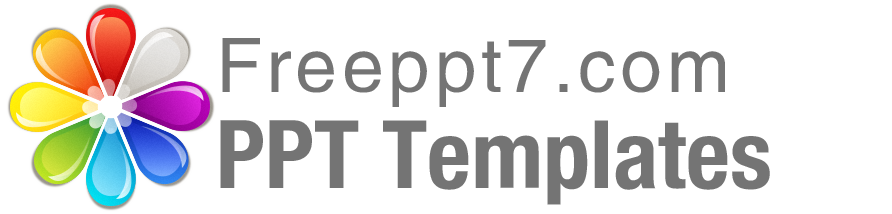 Best PPT templates for free download
https://www.freeppt7.com
[Speaker Notes: Template from:https://www.freeppt7.com]